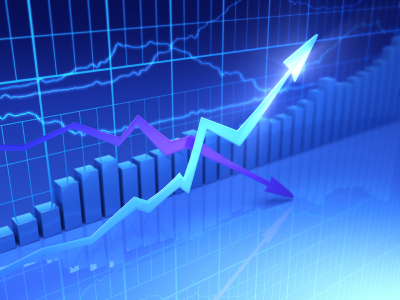 N.O.i.SNúcleo Operacional de Implementação de Sistemas
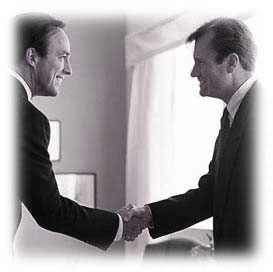 A sua melhor solução em TI.
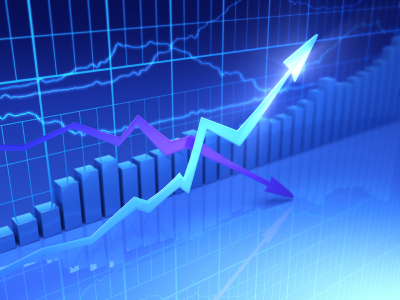 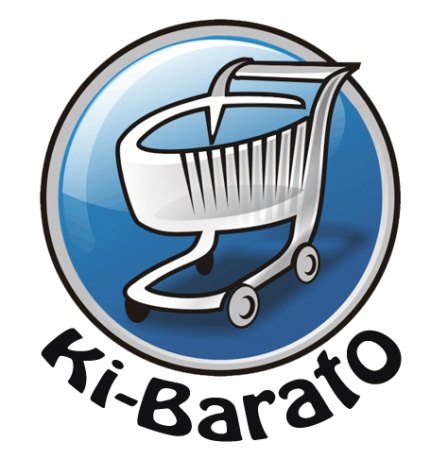 N.O.i.S
Sumário do Projeto
Descrição do Sistema
Plano de Projeto
Requisitos
Casos de uso
Analise e Diagramas
Arquitetura e Modelagem
Testes
Implementação
Demonstração
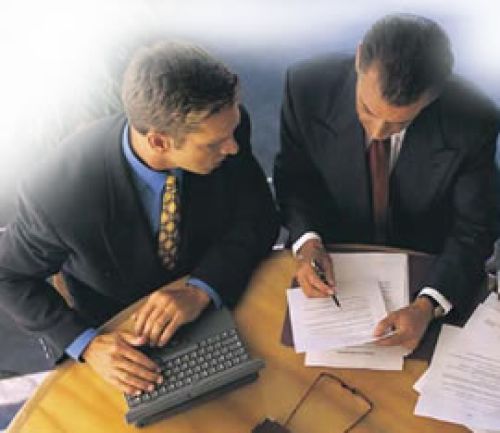 Consistência
	Desenvolvimento de um software para armazenamento de dados e informações para um supermercado.

Foco
	Gerenciamento de vendas/compras e na alocação dos funcionários por departamento. 

Objetivos
	A meta do software é automatizar a manipulação dos dados, provendo um melhor aproveitamento dos recursos disponíveis, bem como disponibilizar a criação de relatórios.
Recursos Humanos

Bruno Florêncio Pinheiro(Gerente)
Vinicius Cezar Monteiro de Lira (Sub-Gerente)
Rafael Barbosa Gonçalves (Sub-Gerente)
Danilo Torres Ferreira (Desenvolvedor)
Antônio Carlos da Silva Júnior (Desenvolvedor)
Recursos Utilizados – Hardware

Computadores dos laboratórios do Centro de Informática.
Computadores pessoais de cada integrante.
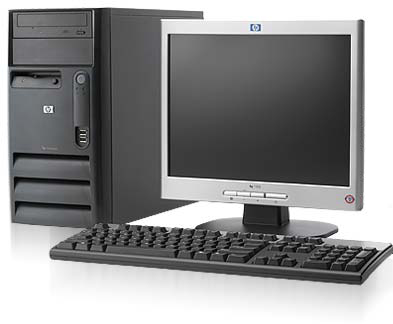 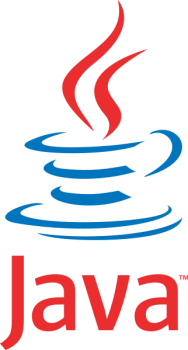 Recursos Utilizados – Software

Eclipse GanyMede – IDE de Java
Java SE Development Kit (JDK) 6.0 – biblioteca de Java.
Oracle – Banco de Dados Relacional SQL.
OpenProj – utilizada no acompanhamento do projeto
MS Project 2007 – utilizada no acompanhamento do projeto
Jude – ferramenta UML
JUnit – realização de testes
Br Modelo – modelagem do BD
Assembla.com – portal de controle de versão e processos
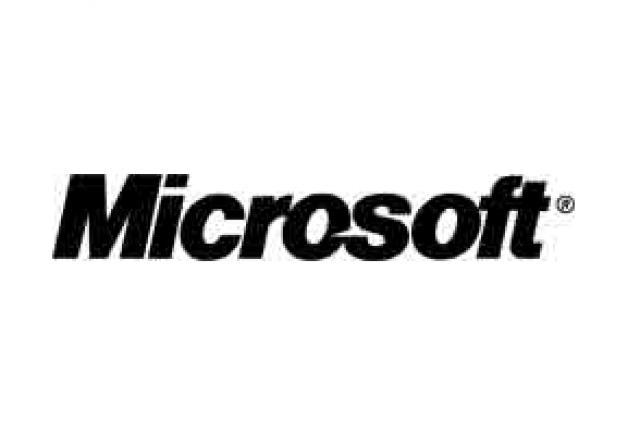 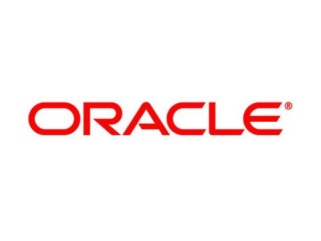 Padrões e Políticas

Modularização
Monitoramento do Cronograma
Uso de padrões de Codificação Java e de Qualidade de Software.
Usabilidade
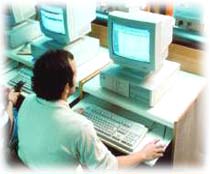 Requisitos Não-Funcionais
1.	Requisitos do Processo
Requisitos Não-Funcionais
Requisitos do Produto
Requisitos Funcionais
Cadastros , consultas, atualizações e visualizações de informações [Cliente, Produto, Fornecedor, Funcionário, Estoque,  Departamento]
Geração de Relatórios
Efetuar Login
Efetuar e Visualizar Pedidos e Fornecimentos
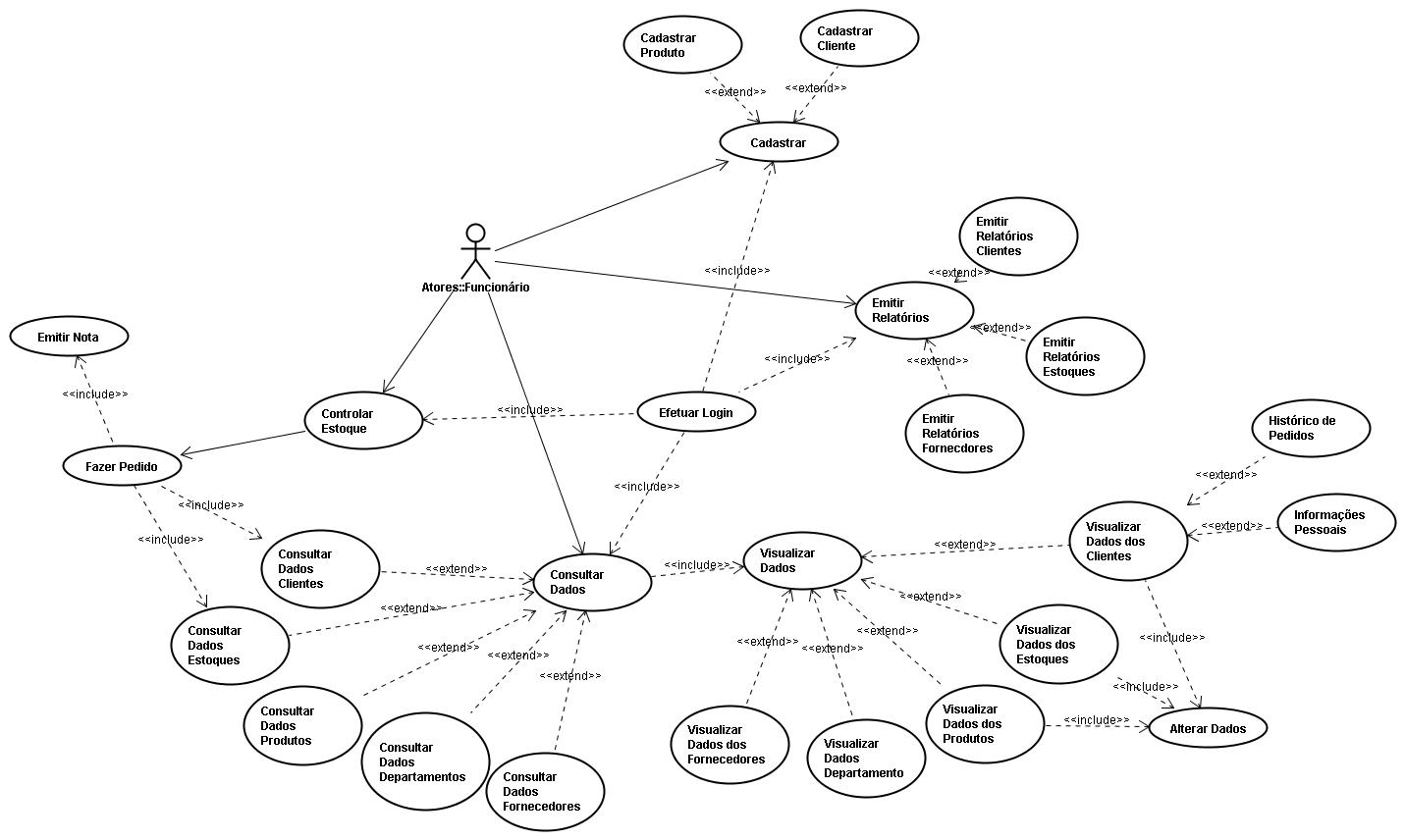 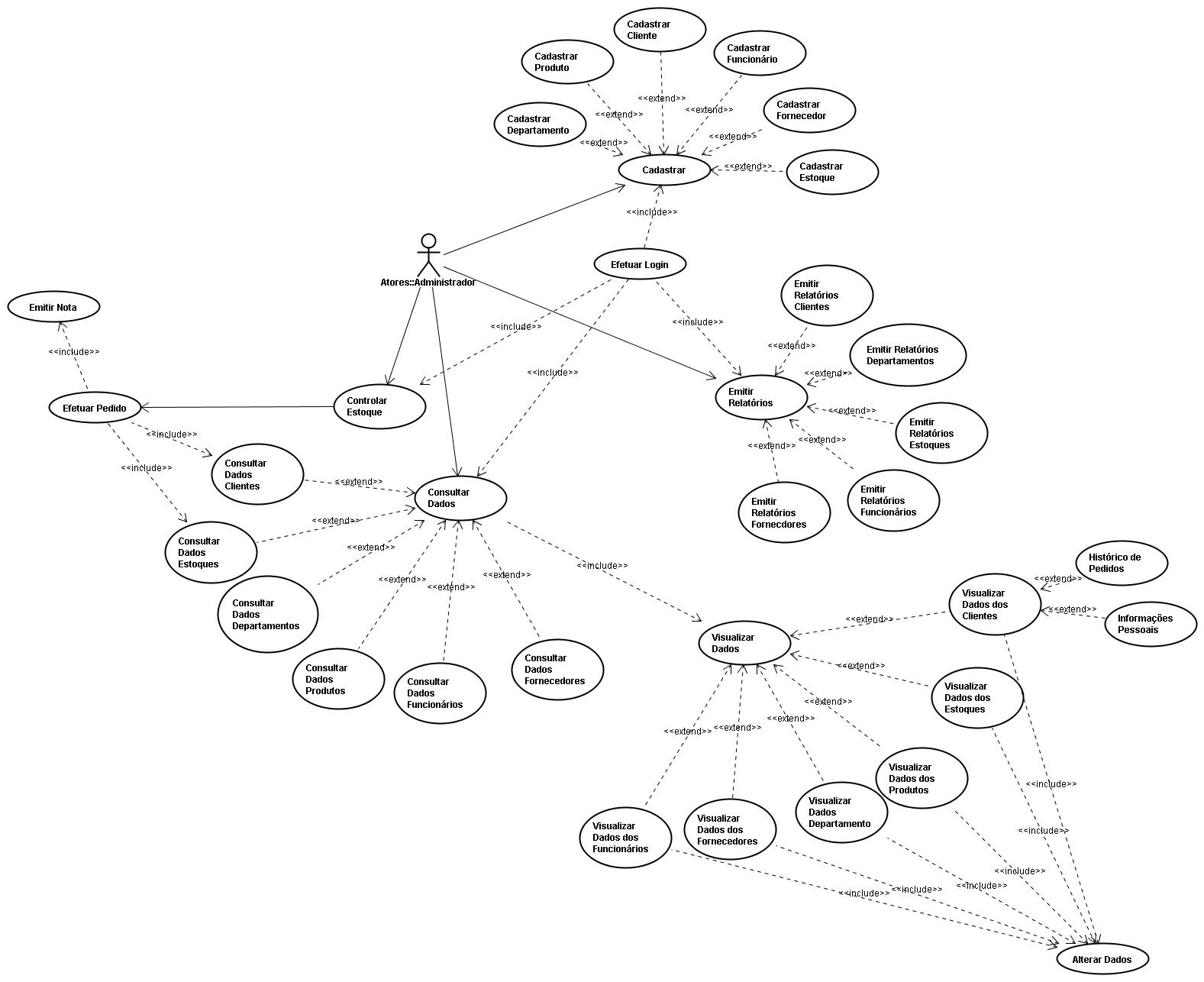 Detalhamento 
de um caso de uso
Identificar as classes
 Identificar as responsabilidades das classes
 Identificar os relacionamentos
 Identificar atributos
Detalhamento da seqüência de um caso de uso 
Ex.: Cadastrar Produto
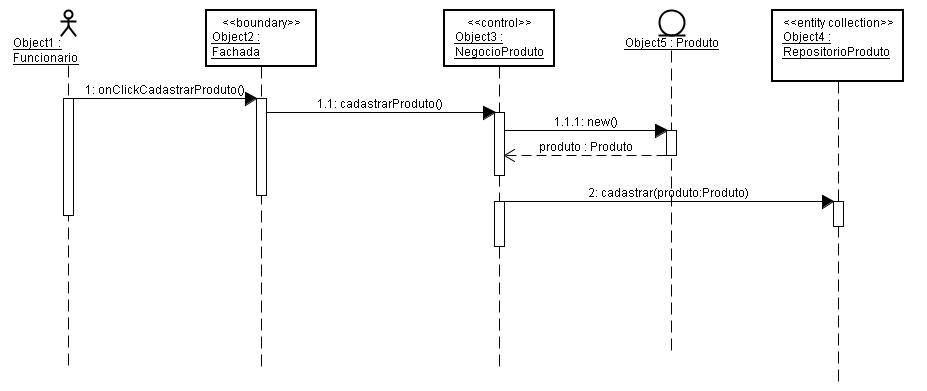 Detalhamento da seqüência de um caso de uso 
Ex.: Cadastrar Produto
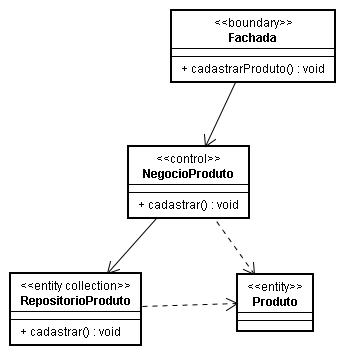 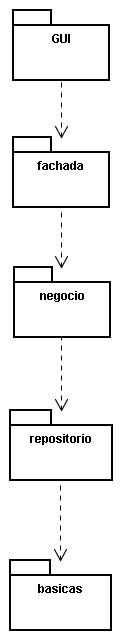 Camadas

GUI
Fachada
Negócios
Repositório
Básicas
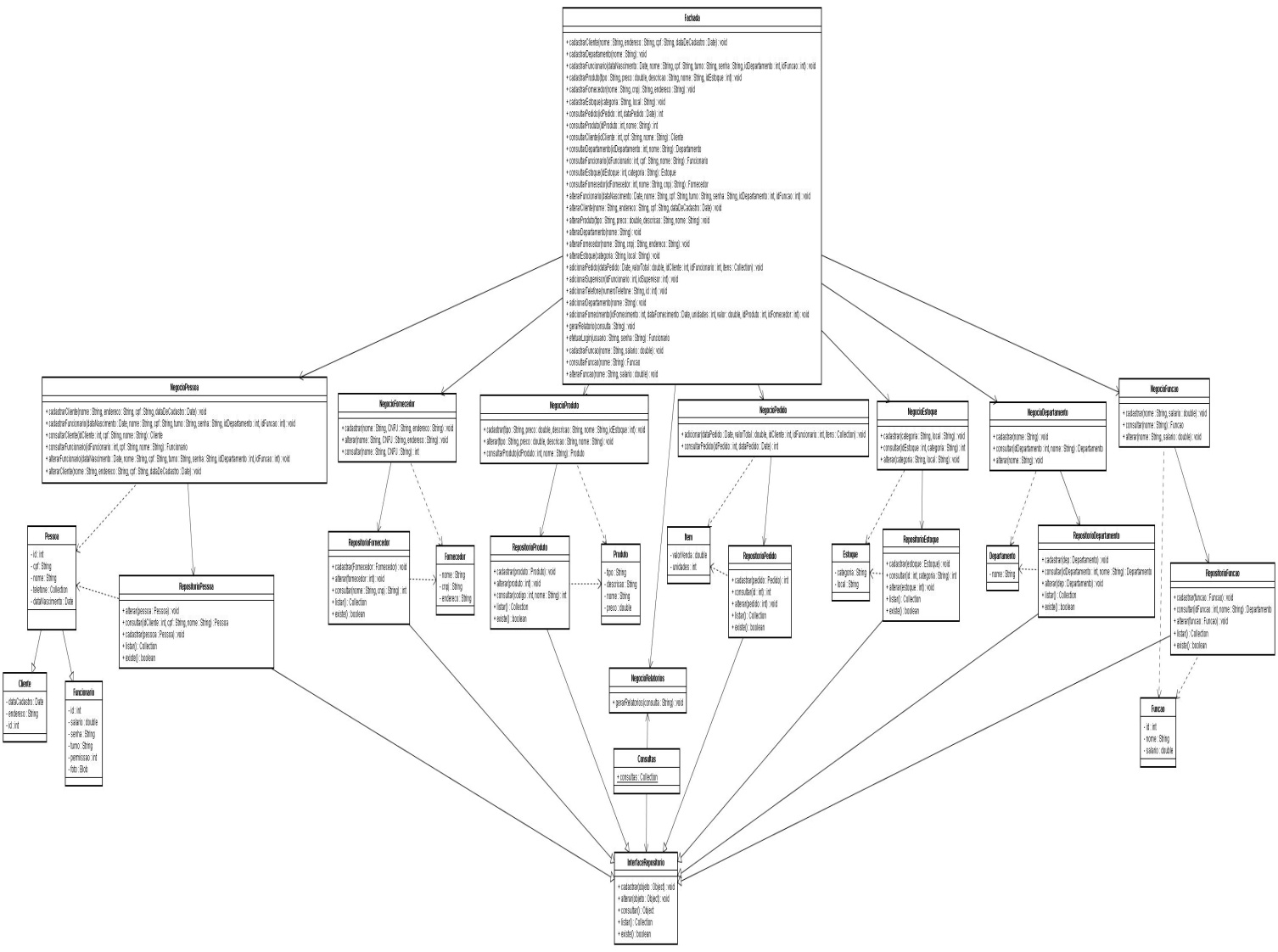 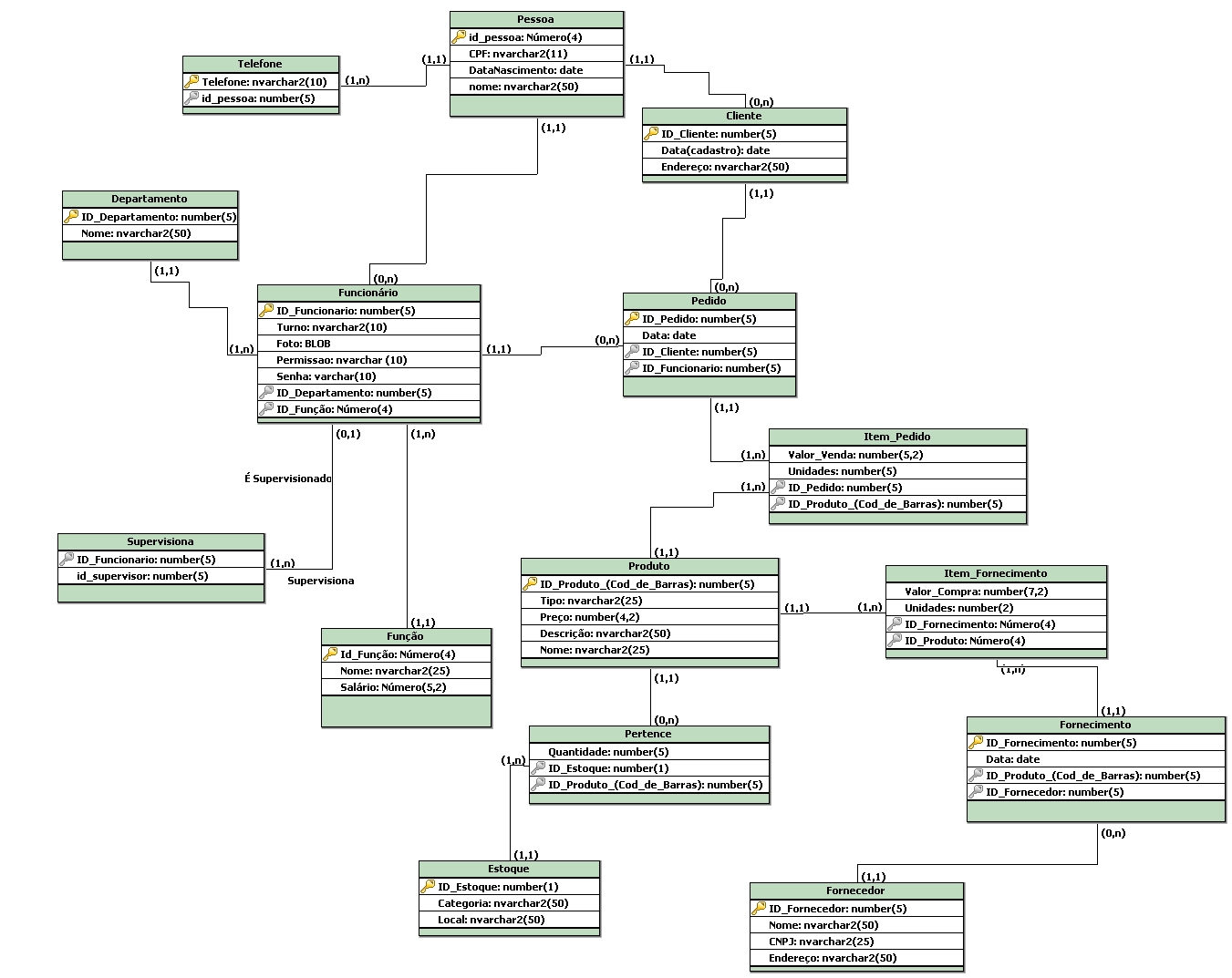 Teste do Banco de Dados
 Teste Funcional
 Teste do Ciclo de Negócios
 Teste da Interface
 Teste de Segurança e de Controle de Acesso
 Teste de Carga
Detalhamento de um caso de teste
Ex.: Efetuar Login
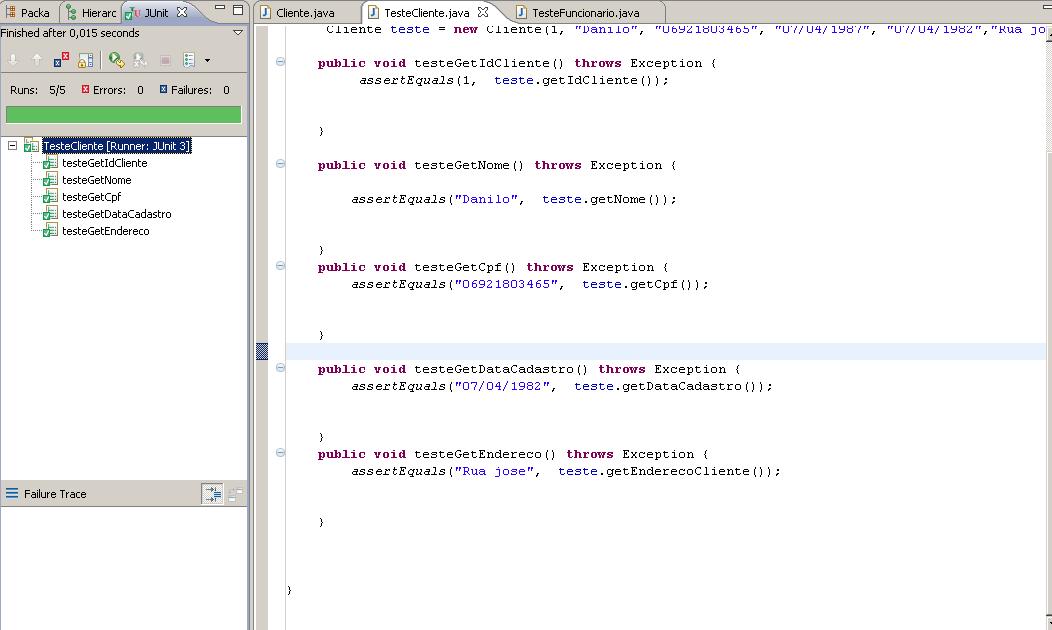 Demonstração
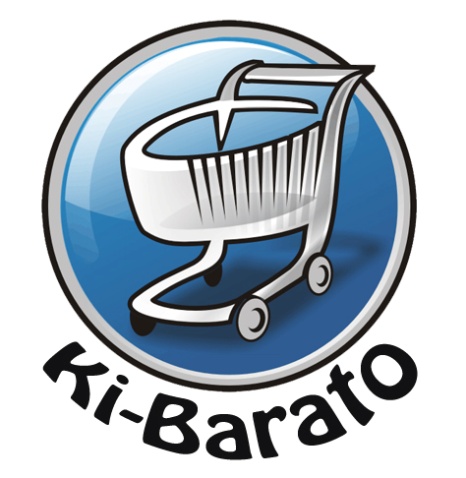 Perguntas?
Obrigado!